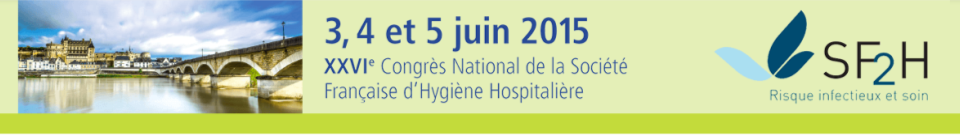 Preventing Infections in Healthcare Workers: Strategies and Challenges
Bruce Gamage, RN BSN CIC
IPAC Canada President 2014/2015
Broadcast live from the 2015 Congress of the French Society for Hospital Hygiene
www.webbertraining.com
June 3, 2015
Disclosures
I have no disclosures

I have a French name, but I don’t speak French 
2
Outline
Why don’t healthcare workers follow infection control protocols?
What hasn’t worked?
What strategies have promise?
Let’s talk about Ebola…
Lessons learned
3
Why don’t healthcare workers follow infection control protocols?
4
Human nature
People don’t do what they don’t have to
For the most part there are no consequences
There are no immediate impacts
No one is watching…
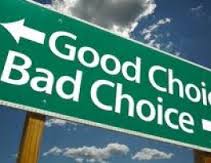 5
People follow IC when…
There is fear
There is media attention
E.g. SARS, H1N1, Ebola
Leads to over-reaction
We saw very high vaccine rates during H1N1
HCW demanded highest level protection during SARS and Ebola outbreaks
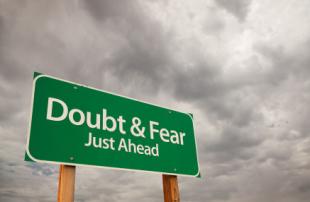 What doesn’t work?
7
Education
We assume that if we provide healthcare workers with education they will follow the protocols
Time and time again this hasn’t worked
Influenza shots
Hand Hygiene compliance
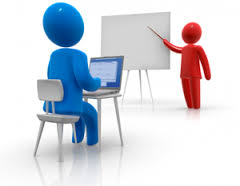 8
Promotions
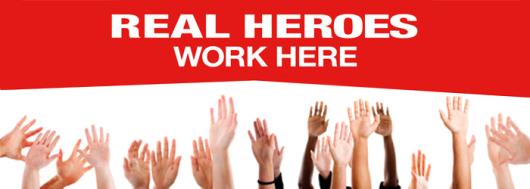 Posters
Campaigns
Incentives

All have short term effects, but compliance always returns to baseline after short term improvements
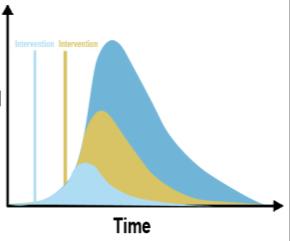 9
How do we get healthcare workers to change their behaviour?
10
Fear/Media hype
Healthcare workers do change their behaviour based on fear and media – but this is not sustainable
Need people to understand that there is always threats to their lives…
Media campaigns can work
Seatbelts
Drunk driving
Cigarettes
Safe Sex
Resulted in cultural shift – but takes a long time
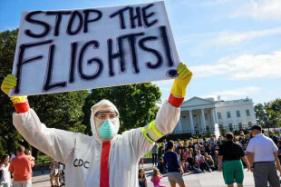 11
Punishment/Financial Penalty
Loss of admitting privileges
Loss of job

Has worked in some US hospitals – influenza vaccine rates of 99.9%
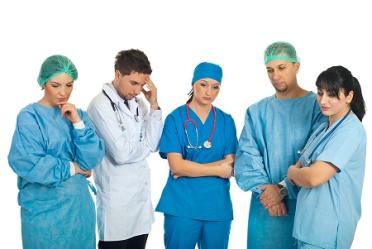 12
Big Brother is Watching…
Direct observation of healthcare workers has worked to increase hand hygiene compliance
Public reporting of infection rates/hand hygiene compliance rates 
Competition between units
But there is the Hawthorne effect
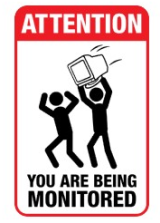 13
Fundamental to getting healthcare workers to change their behaviour is addressing culture…
14
Culture eats Strategy for Lunch
15
Positive Deviance
Has had some success in getting improved compliance
PD doesn’t come up with new IC interventions
All interventions are already proven effective in literature
Individuals need to come up with interventions that work within their micro-culture
PD is best applied to complex problems that are deeply rooted in culture
16
Leading Questions…
How do you know when someone has an infection?
What do you do to protect yourself and others from this infection?
What keeps you from doing this every time?
Who do you know who seems to do a better job?
Does anyone have any ideas about what we should do next?
17
Let’s talk about Ebola…
18
840 healthcare workers have been infected during the recent Ebola outbreak in West Africa…491 have died…
19
What’s the best approach?
Evidence or fear based approach?
We know that Ebola is spread by droplet and contact transmission (not airborne)
But patients who are acutely ill are having projectile vomiting and explosive diarrhea..
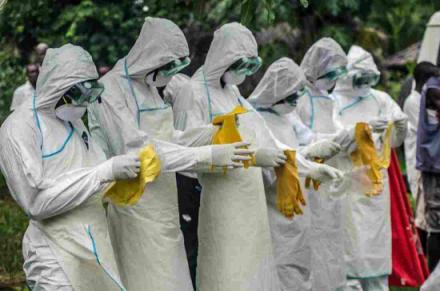 20
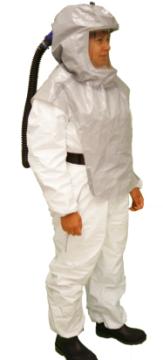 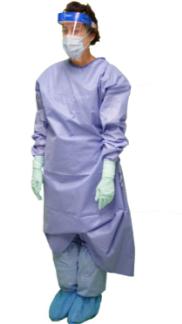 Attention to detail
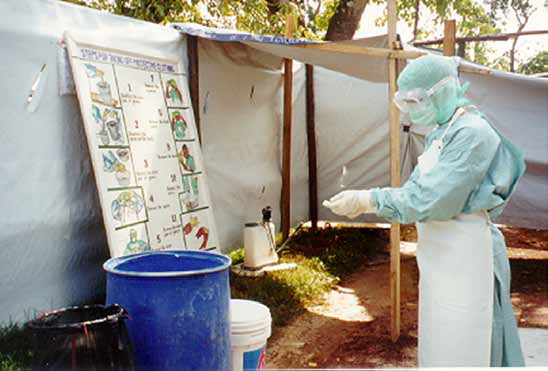 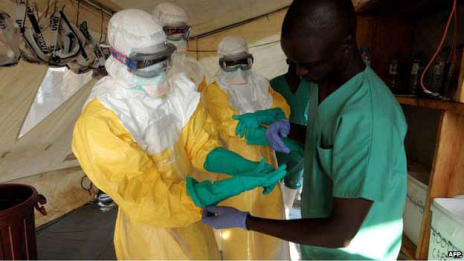 21
Then along came Dallas
Patient travelled from Liberia
Sent home initially
returned with advanced symptoms and died
2 nurses infected
None of his close contacts in the community became ill
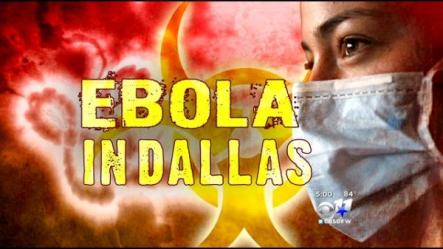 22
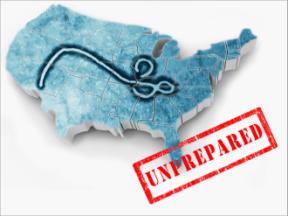 IPAC changes
Fear and overreaction
‘No skin in the game’
Differentiation between low transmission risk (‘dry’) and high transmission risk (‘wet’) patients
Recognition that the greatest danger is in late stage disease with copious body fluids, particularly vomitus and bloody diarrhea
Importance of fluid impermeable PPE
23
Controversies
Can it be ‘airborne’?
Need for respirators
Can we be ready everywhere?
Centralized care versus regional model
We will need to be prepared…
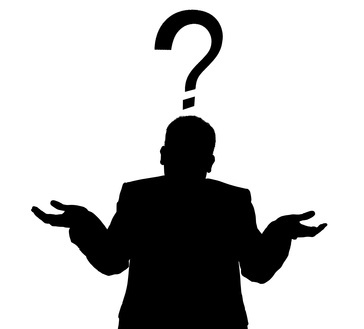 24
What have we learned?
25
Lessons Learned
Educating healthcare workers doesn't get them to change behaviour
Campaigns work but are short-lived
Negative consequences seem to be the strongest motivator
Healthcare workers are most likely to follow protocols when they are afraid for their own safety
We need to effect change at a cultural level
26
Questions
27
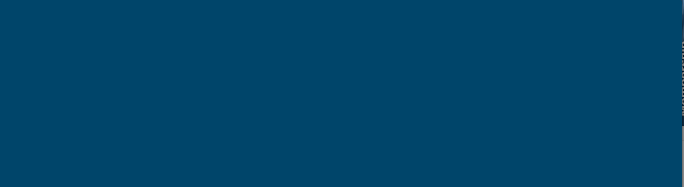 www.sf2h.net/sf2h_in-english-as-well.html
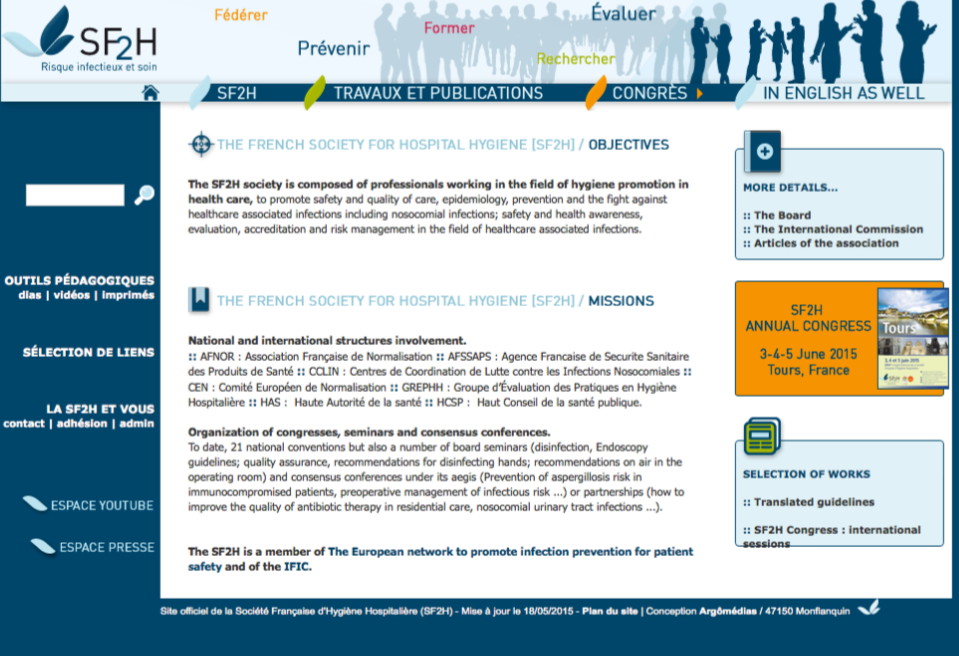 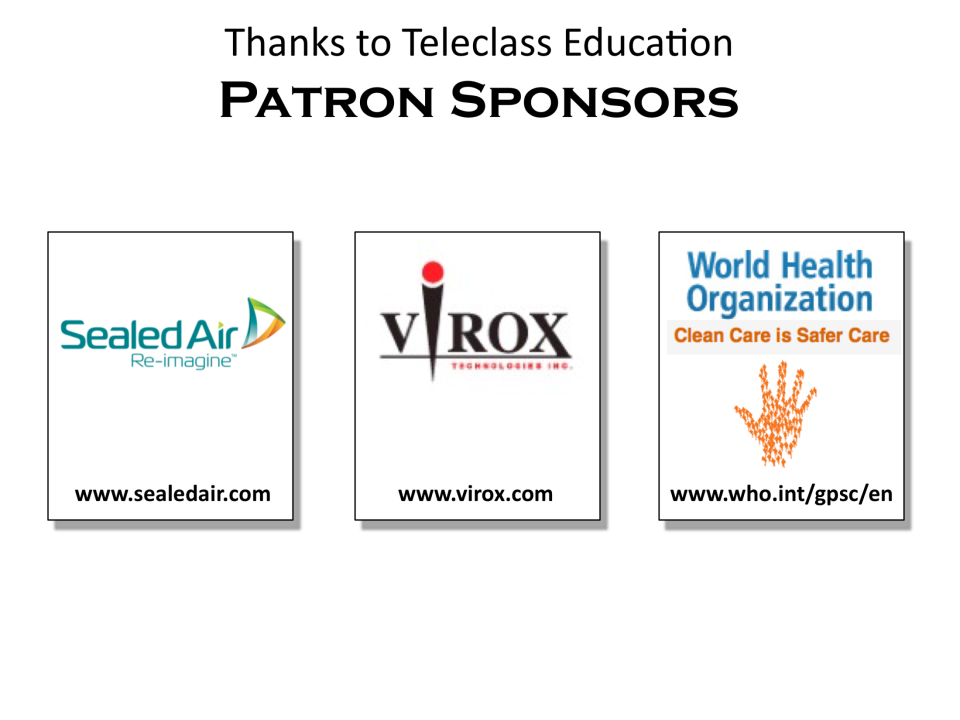 29